Credit Exposure Update
Credit Finance Sub Group
ERCOT Public
April 2023
Monthly Highlights Feb 2023 – Mar 2023
Market-wide average Total Potential Exposure (TPE) decreased from $1.22 billion in February 2023
       to $1.07 billion in March 2023
TPE decreased in March as peak exposure rolled off 
Discretionary Collateral is defined as Secured Collateral in excess of TPE,CRR Locked ACL and DAM Exposure
Average Discretionary Collateral remained relatively flat in March 2023 at $3.31 billion.
No unusual collateral call activity
2
TPE and Forward Adjustment Factors March 2022 -  March 2023
*TPE adjusted to exclude short pay entities eliminating data skew
3
TPE/Real-Time & Day-Ahead Daily Average Settlement Point Prices for HB_NORTH March 2022 -  March 2023
* TPE adjusted to exclude short pay entities eliminating data skew
4
Available Credit by Type Compared to Total Potential Exposure (TPE) Feb 2022- Feb 2023
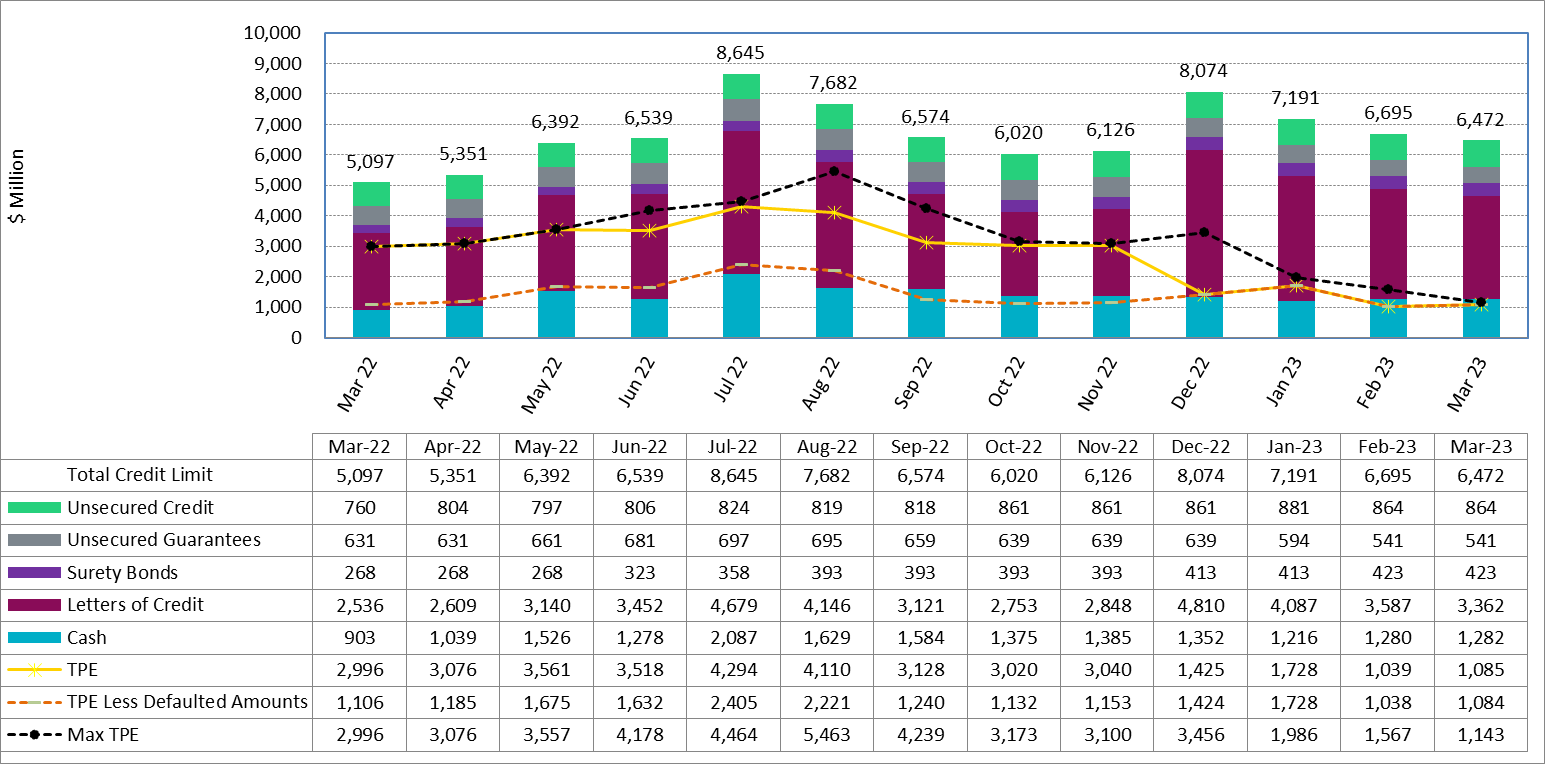 Numbers are as of month-end except for Max TPE
Max TPE is the highest TPE for the corresponding month
TPE less Defaulted Amounts: TPE – Short-Paid Invoices
5
Discretionary Collateral February 2023 - March 2023
* Discretionary collateral doesn’t include Unsecured Credit Limit or parent guarantees
* TPE adjusted to exclude short pay entities eliminating data skew
6
TPE and Discretionary Collateral by Market Segment  -  March 2023*
Load and Generation entities accounted for the largest portion of discretionary collateral
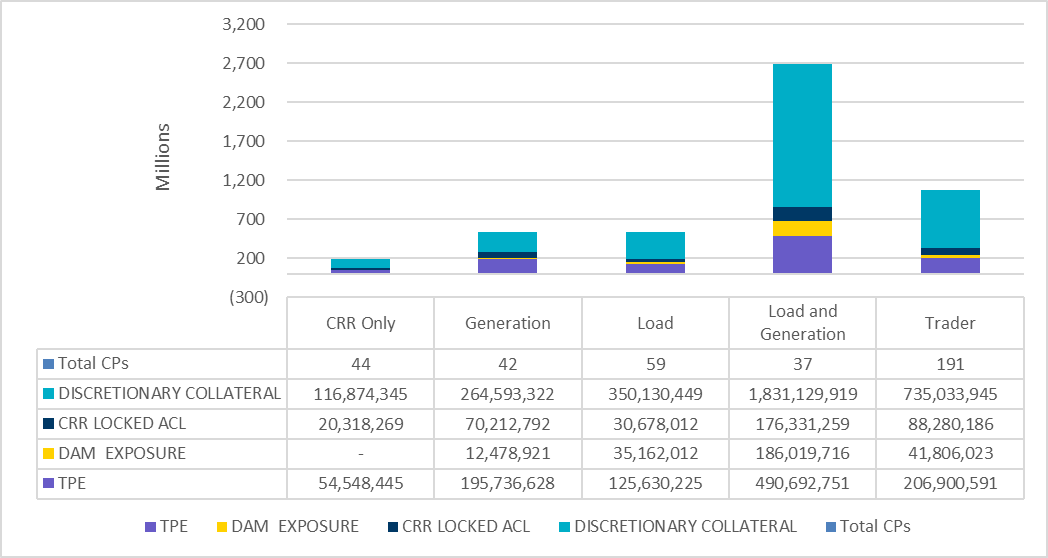 *Discretionary collateral doesn’t include Unsecured Credit Limit or parent guarantees
* TPE adjusted to exclude short pay amounts eliminating data skew
7
Discretionary Collateral by Market Segment March 2021 - March 2023
* Discretionary Collateral adjusted to exclude short pay amounts eliminating data skew
8
TPEA Coverage of Settlements February 2022 –  February 2023
TPEA closely approximates actual/invoice exposure
TPEA adjusted to exclude short pay entities eliminating data skew
9
TPEA Coverage of Settlements February 2022 –  February 2023
*TPEA exceeds invoice exposure
*TPEA adjusted to exclude short pay entities eliminating data skew
10
TPEA Coverage of Settlements February 2022 –  February 2023
Invoice exposure generally exceeds TPEA
TPEA adjusted to exclude short pay entities eliminating data skew
11
TPEA Coverage of Settlements February 2022 –  February 2023
* TPEA generally exceeds Invoice exposure
12
TPEA Coverage of Settlements February 2022 –  February 2023
*TPEA generally exceeds invoice exposure
13
TPES Coverage of Settlements February 2022 –  February 2023
*TPES exceeds actual/invoice exposure
14
Questions
15